Abordare pilot –
servicii integrate de calitate  
pentru copilăria timpurie
ROMÂNIA CREȘTE CU TINE!
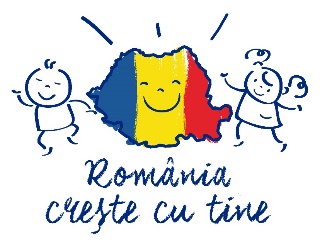 testarea și documentarea unor intervenții integrate vizând zona copilăriei timpurii
adresabilitate:
copii de la  naștere  la  6 ani
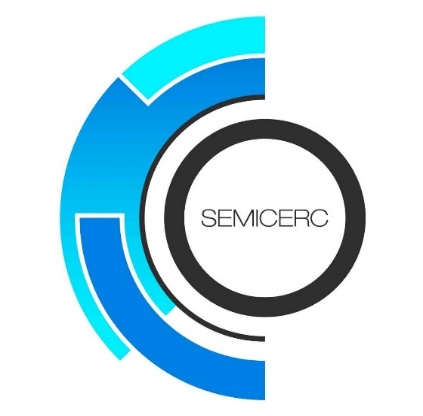 familii
zonă de implementare
grădinițe, creșe
BACĂU, BRAȘOV, BUCUREȘTI

autorități publice locale -22 comunități; 
autorități publice județene; 
115 grădinițe, cu 9.036 copii;
19 creșe, cu 1597 copii.
comunitate, autoritate locală
decidenți la nivel național,
politici publice
SCOPUL 
proiectului:
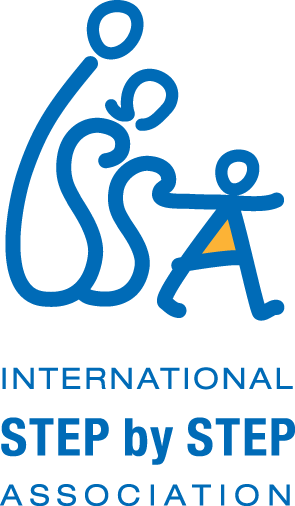 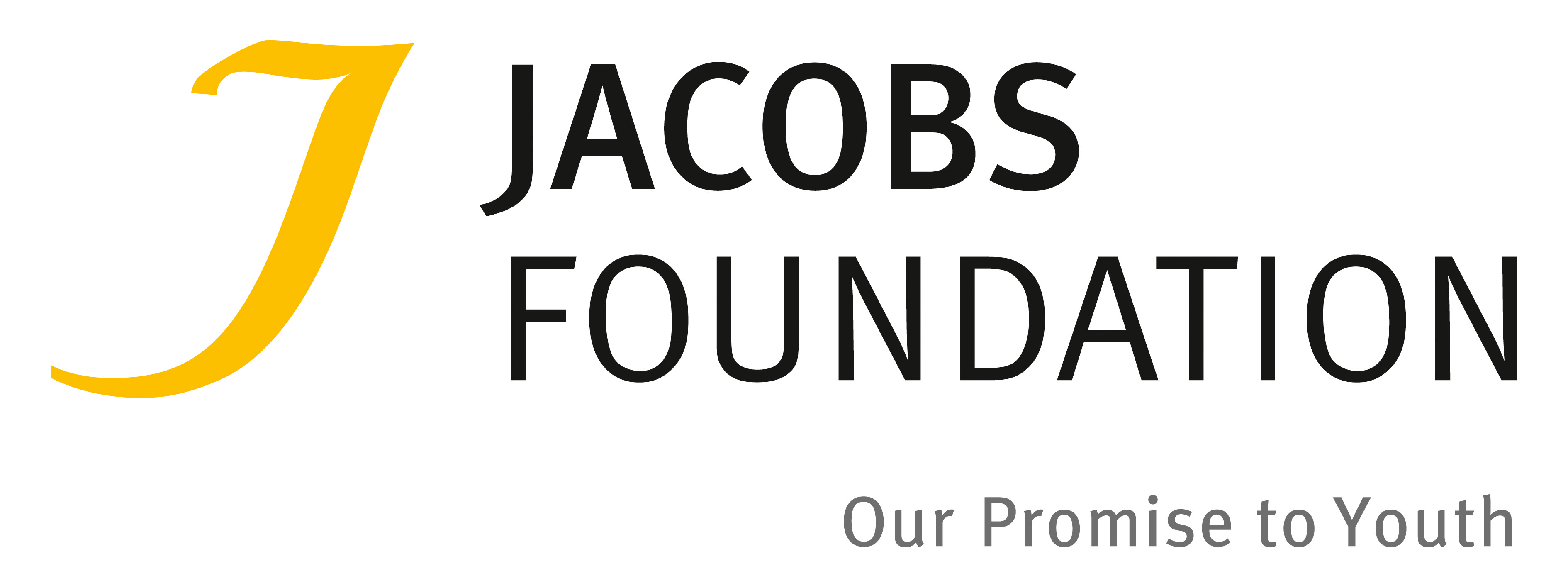 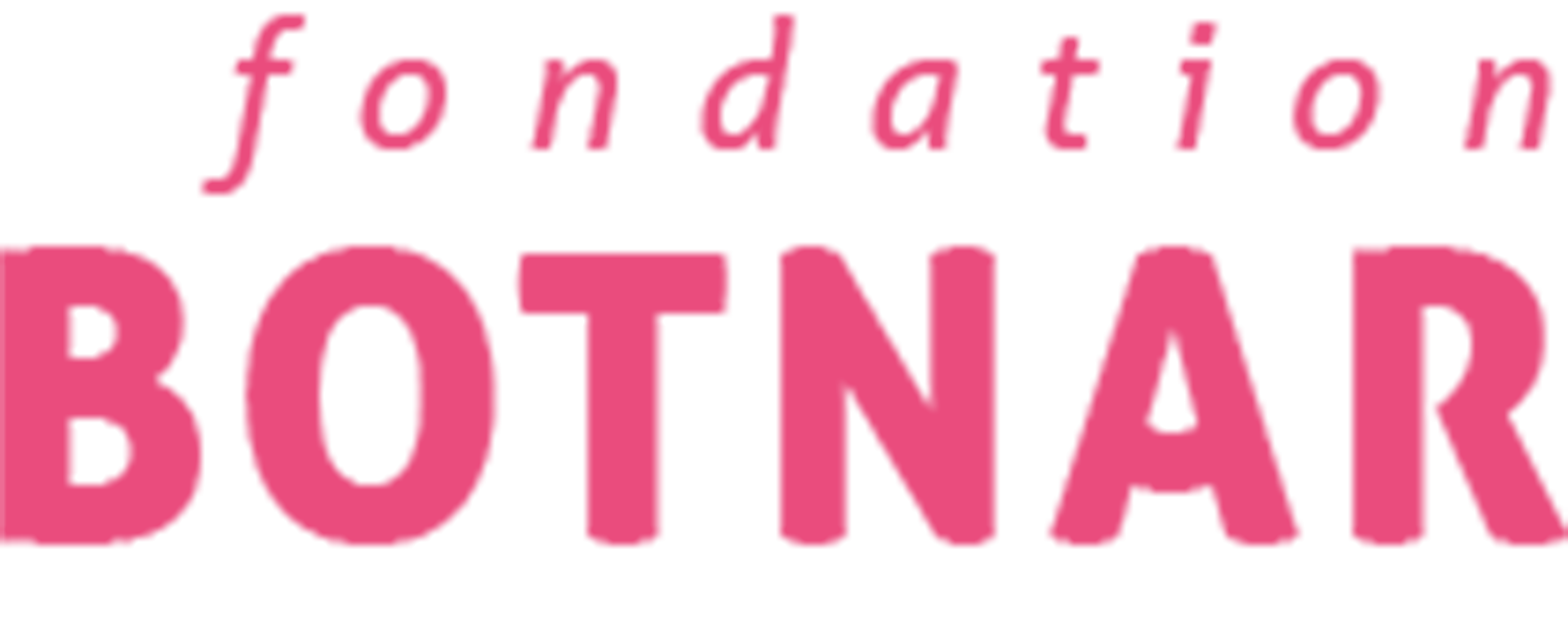 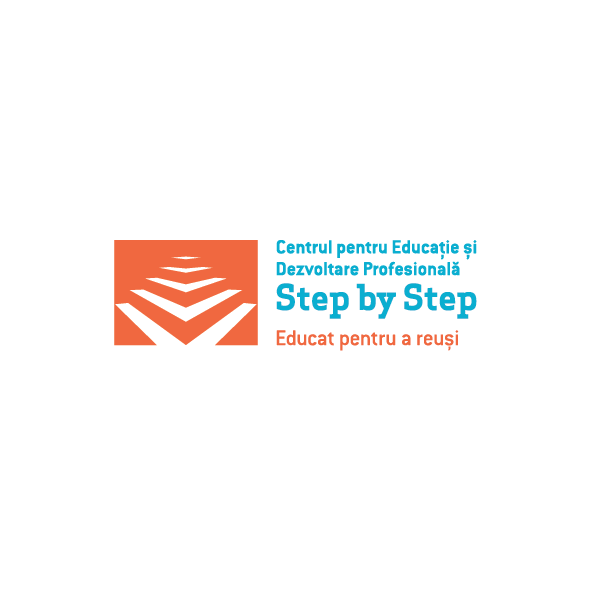 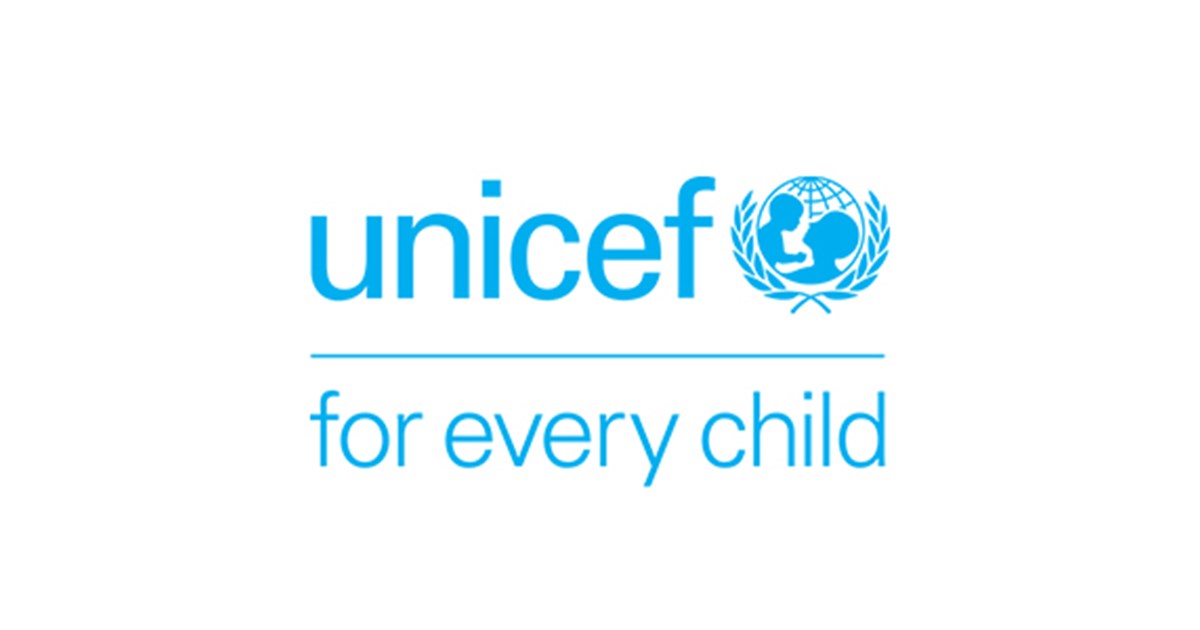 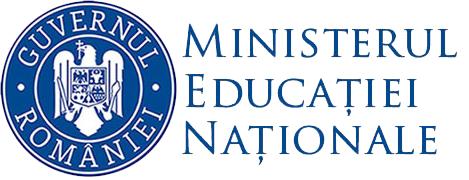 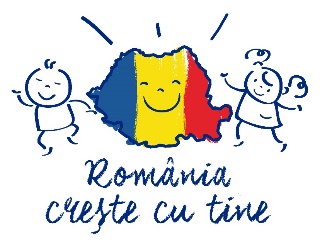 OBIECTIVELE  proiectului:
Categorii de intervenții:
Dreptul tuturor copiilor la
 educație timpurie  de calitate, 
la dezvoltare timpurie optimă
asistarea echipelor locale ;
campanie națională de advocacy.
Aducerea pe agenda locală și națională a importanței dezvoltării timpurii a copiilor în România
2. Creșterea gradului de conștientizare asupra importanței copilăriei timpurii
campania națională de informare și advocacy;
practici de implicare, consultare, participare la decizii.
asistarea comunităților; rețele de actori, procese participative, elaborare strategii; 
curricula de formare, pachet de resurse, activități de dezvoltare profesională.
3. Crearea/consolidarea capacității la nivel local pentru   elaborare și coordonare strategii intersectoriale și  furnizarea de servicii universale de calitate.
4. Furnizarea de dovezi pentru extinderea abordării pilot
documentare, monitorizare, evaluare a intervenției pilot pentru informarea politicilor publice.
ROMÂNIA CRESTE CU TINE!
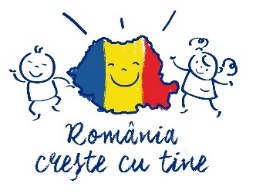 Etape parcurse, rezultate
22 echipe la nivel comunitar, din Bacău și Brașov – formate, consolidate;
informare, abilitare  facilitatori, coordonatori, echipe locale ( 5 întâlniri – workshop, training, ateliere);
SITan - 22 analize de situație ( stadiu finalizare 90%; metodologie culegere date; instrumente aplicate - 2640 chestionare; 50 focus-grupuri; 17 interviuri; analiza documentelor);
 Rapoarte finale privind analiza de situație ( 90%);
resurse educaționale privind calitatea în ECE, curriculum de formare 
formări adresate personalului din grădinițe și creșe          (aproximativ 450 persoane, 26 oct – 2 nov 2019);
vizite de monitorizare în teren ( CEDP);
Raport privind evaluarea inițială a serviciilor de educație și îngrijire timpurie – august 2019
Provocări, riscuri
Procesele de politici publice sunt extrem de birocratice și cronofage
Proiect pilot, nu există experienț anterioare                 (copilarie timpurie, naștere – 6 ani)
Alinierea coordonării și comunicării verticale și orizontale ! (diferite categorii de părți interesate, instituții la diferite niveluri, din diferite sectoare)
Context socio-politic în România
Incluziune socială prin furnizarea de servicii integrate la nivel comunitar.PACHETUL EDUCAȚIE INCLUSIVĂ DE CALITATE.
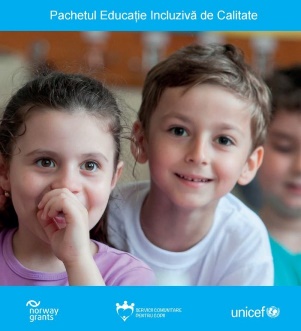 Creșterea calității  educației
Componenta management (formarea echipelor manageriale din 51 școli, Concursul ”Bucuria de a învăța”, schimburi interșcolare, microgranturi)

Componenta formarea profesorilor (formare pe didactici și discipline transdisciplinare)

Componenta consilierea părinților

Componenta de educație parentală

Componenta modele de succes  și creștere a stimei de sine și  a motivației pentru învățare
Participarea școalară
Dezvoltarea politicilor publice
copii
școli
comunitate locală
pentru:
intervenții QIE
pe arii de intervenție:
decidenți la nivel național,
politici publice
cu sprijinul partenerilor:
UNICEF România
 Institutul de Științe ale Educației 
Asociația HoltIS
Agenţia de Dezvoltare Comunitară „Împreună”
Centrul pentru Educație și Dezvoltare Profesională Step  by Step.
Rezultate ale implementării pachetului QIE(conform evaluării intermediare, independente)
creșterea capacității de management a școlilor ( 78% dintre directori);
îmbunătățirea capacității școlilor de a elabora documente strategice și operaționale (72%)   și proiecte (58%).
creșterea calității resurselor umane - prin formare continuă, schimb de bune practici, valorificare resurse educaţionale, platforme de învăţare (peste 340 de cadre didactice -activități de formare susținute de ISE)
îmbunătățirea participării școlare a copiilor în risc (cf. 67% dintre profesorii chestionați)
creșterea  participării elevilor  în activități extrașcolare (la microgranturi au participat 13.000 de copii și elevi din cele 51 de școli );
îmbunătățirea rezultatele școlare  ale elevilor (53% dintre cadre didactice apreciază că s-au îmbunătățit rezultatele școlare în rândul celor aprox. 2200 de elevi beneficiari ai proiectului).
creșterea nivelului de implicare a părinților și îmbunătățirea competențelor parentale ( 12.000 părinți - educație parentală, din care 60% au declarat că au învățat să relaționeze mai bine cu copiii lor și să îi susțină pe aceștia în parcursul școlar).
îmbunătățirea colaborării cu autoritățile publice locale (62%)  și implicarea acestora în reducerea abandonului școlar (57%).
Fișa de identificare a copiilor în situație majoră de risc;
Kit-uri pedagogice și  seturi de materiale didactice;
platforme online de învățare;
instrumente – microgrant.
Date relevante culese și agregate, care pot fundamenta deciziile viitoare, la toate nivelurile.
Cadrul integrat de indicatori pentru monitorizarea segregării școlare;
Proiectul de metodologie de monitorizare a segregării școlare;
ROF al  CNDIE; 
Propunere de Strategia Națională de Educație Parentală;
O strategie națională revizuită pentru educație și îngrijire în copilăria timpurie.
Metodologia de identificare            a modelelor de succes;
metodologii de formare (blended learning, vizite în școli, lecții demonstrative, peer learning);
Metodologia concursului Bucuria de a învăța.